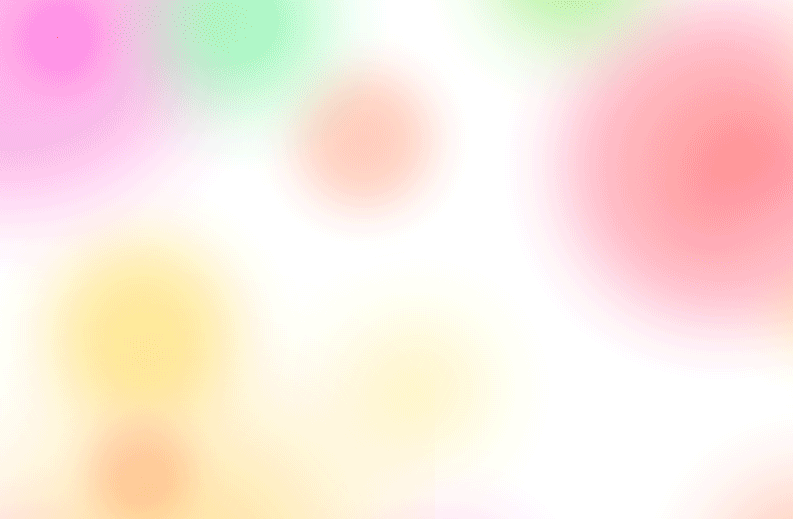 Rainbow Home Church
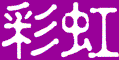 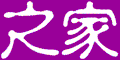 注目耶稣之134
互 为 肢 体
互为肢体
罗 12:2 不要效法这个世界，只要心意更新而变化，叫你们察验何为神的善良、纯全、可喜悦的旨意。
互为肢体
善解神意！
旨意何指?
是否知之?
可是泛指?
肢体之质!
体
互为肢体
伟大启示！
新约时代
奥秘解开
圣徒一体
最是精彩!
真
互为肢体
林前 12:12 就如身子是一个，却有许多肢体；而且肢体虽多，仍是一个身子；基督也是这样。
林前 12:18 但如今，神随自己的意思把肢体俱各安排在身上了
互为肢体
挑战极限！
人人为己
天经地义
自由独立
人性之基?
？
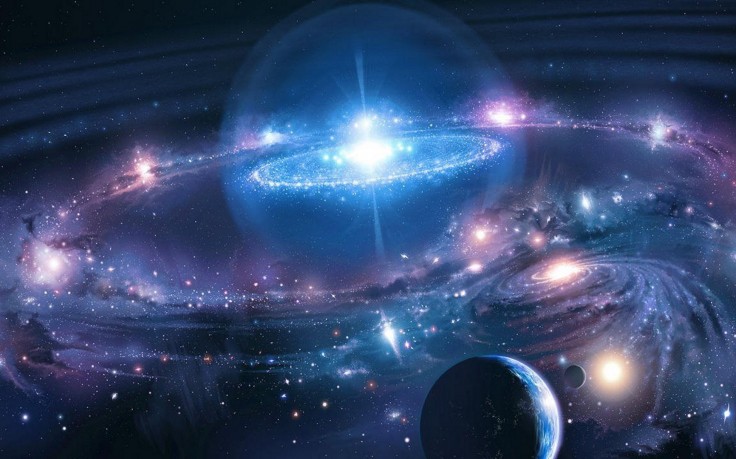 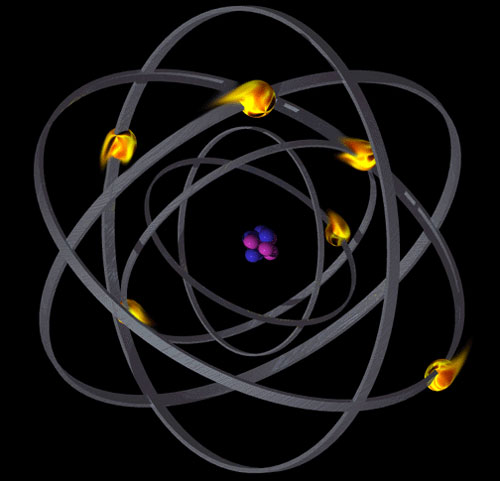 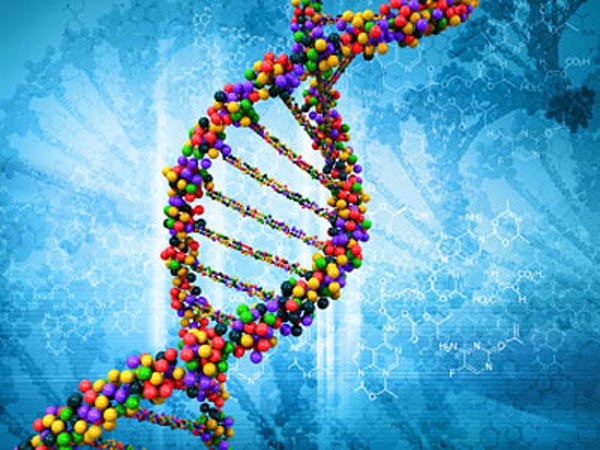 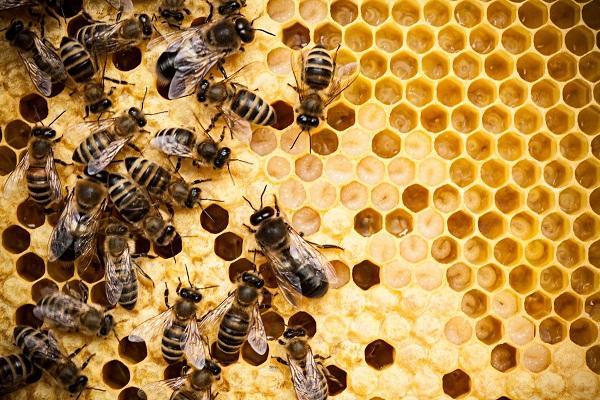 互为肢体
原来如此！
天地有序
万物类聚
交织维系
妙不可及!
统
互为肢体
弗 1:9-10 都是照他自己所预定的美意，叫我们知道他旨意的奥秘，(10) 要照所安排的，在日期满足的时候，使天上、地上、一切所有的都在基督里面同归於一。
互为肢体
罪人天性：
事不关己
高高挂起
一切为己
天经地义
我
互为肢体
我今觉悟：
属天奥秘
主内合一
互为肢体
天经地义
爱
互为肢体
罗 12:1 所以弟兄们，我以神的慈悲劝你们，将身体献上，当作活祭，是圣洁的，是神所喜悦的；你们如此事奉乃是理所当然的。
腓 2:4 各人不要单顾自己的事，也要顾别人的事。
互为肢体
一通百通：
不识大体
形同自闭
爱邻如己
鸿运开启
亨
互为肢体
背诵经节：
弗 1:23 教会是他的身体，是那充满万有者所充满的。
互为肢体
彩虹之家：
爱里关心
恩中助人
彼此代祷
融于一身
活
体
合
做
互为肢体
自省+分享+行动：
自闭之人?
同于一身?